Confidence intervals for proportions and means
Day 19
A new example, with less information:
[Speaker Notes: Stopped here in section 2]
A new example, with less information:
A new example, with less information:
[Speaker Notes: Left off here in section 1]
A new example, with less information:
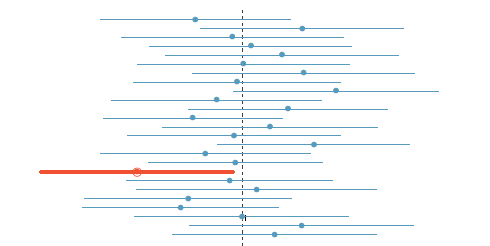 Interpreting confidence intervals
Suppose a recent study claimed that the average house price in Helena was between $242,000 and $264,000 with a confidence level of 95%.
What does that mean?  Nearpod
Option 1: 95% of houses cost between $242,000 and $264,000
Option 2: There is a 95% chance that the average of all homes is between $242,000 and $264,000.
Suppose a recent study claimed, with 98% confidence, that the average amount of college debt per student is between $33,800 and $38,400.
What does that mean?  Nearpod
Baby_Smoke data
Download the “Baby_Smoke.xlsx” data from the Moodle page.  This data represents 1,000 cases of mothers and their newborns in North Carolina.  The data set includes numeric data, such as age of mother, weight gained by mother, weight of newborns, and number of weeks of gestation (with 40 weeks being the usual benchmark of “full term”).  The data set also includes categorical data, such as the gender of the newborn, the smoking habit of the mother, and the marital status of the mother.  The first row of the data serves as a label.
Write 3 research questions you could attempt to answer using this data set.   Ask at least one question involving proportions, but don’t limit yourself to only proportions.
Write your group’s questions on the board
Example Research Question: What proportion of new mothers in the data set are smokers, and can we use this to approximate the proportion of new mothers in NC that smoke?You may need the “=countif( )” command in Excel to answer some questions.  Your instructor will show you how to use it.
Data definitions
fage father’s age in years.
mage mother’s age in years.
mature maturity status of mother.
weeks length of pregnancy in weeks.
premie whether the birth was classified as premature (premie) or full-term.
visits number of hospital visits during pregnancy.
marital whether mother is married or not married at birth.
gained weight gained by mother during pregnancy in pounds.
weight weight of the baby at birth in pounds.
lowbirthweight whether baby was classified as low birthweight (low) or not (not low).
gender gender of the baby, female or male.
habit status of the mother as a nonsmoker or a smoker.
whitemom whether mom is white or not white.
Sort the research questions
Which questions are statistically similar?
A sample question
Use the “=COUNTIF( )” command in Excel to find the number of babies that are born full term.
=COUNTIF(E2:E1001 , “=full term”)
Calculate the proportion of babies in the data set that are born full term.
The proportion that you just calculated is a point estimate for the actual proportion of full term babies in the whole population of NC.  Why is a point estimate inappropriate for approximating the proportion?  Can we do better?
A sample question
Use the “=COUNTIF( )” command in Excel to find the number of babies that are born full term.
=COUNTIF(E2:E1001 , “=full term”)
Calculate the proportion of babies in the data set that are born full term.
The proportion that you just calculated is a point estimate for the actual proportion of full term babies in the whole population of NC.  Why is a point estimate inappropriate for approximating the proportion?  Can we do better?
Watch out for missing data points, blank spots, or “NA”s.
Confidence Intervals for One Proportion
Now build the following confidence intervals
Create a 95% confidence interval for the proportion of full term births in NC.


Create a 99% confidence interval for the proportion of full term births in NC.


Answer some of the other research questions generated about proportions that require a confidence interval estimate.
Other potential questions
What portion of new births in NC were to women over 35?
What’s the average age of a mother in NC for a newborn baby?
What portion of women with newborns are single?
Exploring an example
Exploring an example
Exploring an example
Exploring an example